Criminal Justice Issues in Schools:
Restorative Justice
Jennifer Mongold
Gracie Good
OBJECTIVES
Relationship between education and the justice system
What is restorative justice?
How is restorative justice applied?
Why restorative justice in schools is important
Practical ways that restorative justice principles are used at Sulphur Springs Elementary School
SCHOOL TO PRISON PIPELINE
Education and Crime Statistics
41% of U.S. inmates do not have a high school degree (Bureau of Justice Statistics)
In Texas between 1999 and 2007, 10 percent of disciplined students eventually dropped out compared to 2 percent of other students (2011).
 One in every 10 young male high school dropouts is in jail or juvenile detention, compared with one in 35 young male high school graduates (2009).
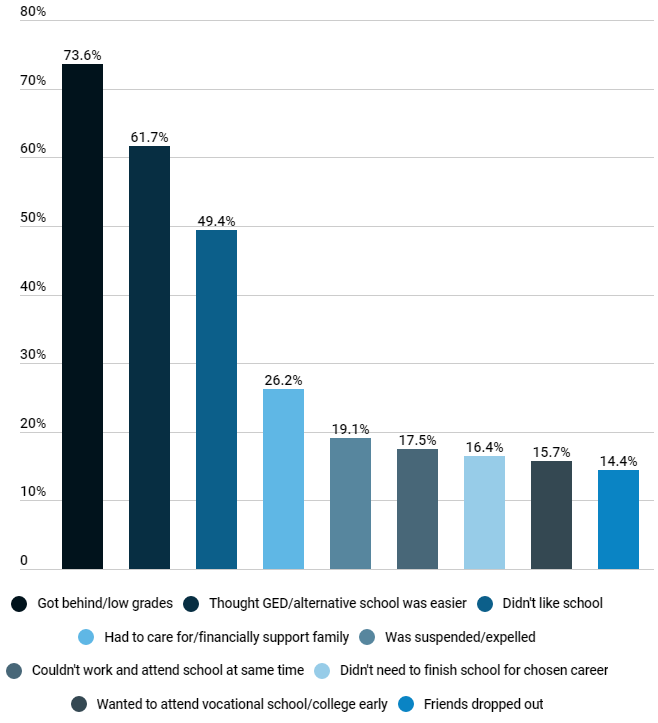 Exclusionary Punishment Issues
Youth that drop out of school seek out gang membership (Barnert et al., 2015; Gass & Laughter, 2015)
Expulsion and suspension disengage the student from academic achievement (Skiba et al., 2014). 
Youth that drop out of school are eight times more likely to be incarcerated (Skiba et al., 2014). 
Excluding children limits their chances of learning at the same pace as their peers (Justin, 2021). 
Suspensions and Expulsions can ultimately cause students to drop out of school (Pigott et al., 2018).
[Speaker Notes: Point 1: to find a sense of belonging within a group, to find acceptance from peers, and to combat low self-esteem and negative social interactions because they lack an adult role model]
What is Restorative Justice?
RJ is a theory of justice that:
 emphasizes repairing the harm caused or revealed by bad behavior
is best accomplished through cooperative processes 
includes all stakeholders
Types of Restorative Justice
Mediation after conflict (i.e., fight, bullying, insubordination)
Circles
Restorative Discussions
What does Restorative Justice Offer?
An alternative to exclusionary punishments
Teaching children and teens how to handle conflict
Relationship building
[Speaker Notes: Large group question]
How does Restorative Justice Work?:Social Discipline Window
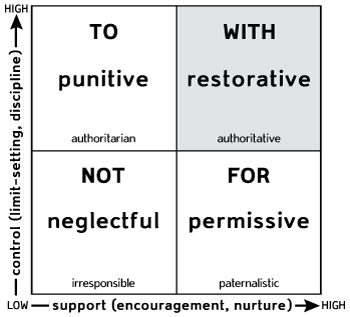 My Way
Our Way
No Way
Your Way
Retributive V. Restorative Punishments
Restorative
Accountability
Fix the imbalance
Vindication 

Retributive (Traditional)
Pain to fix the imbalance
Vindication
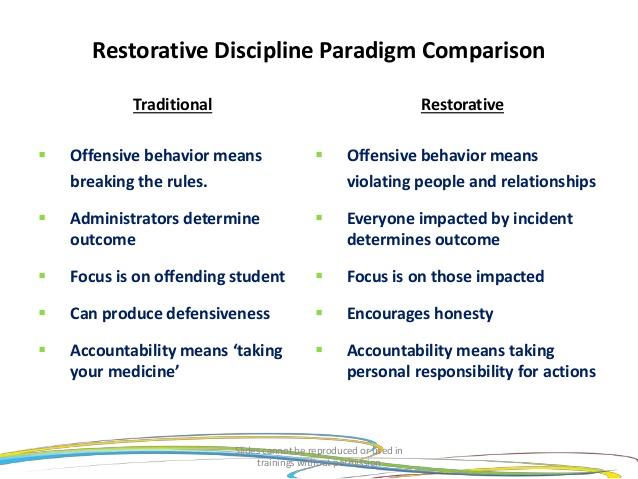 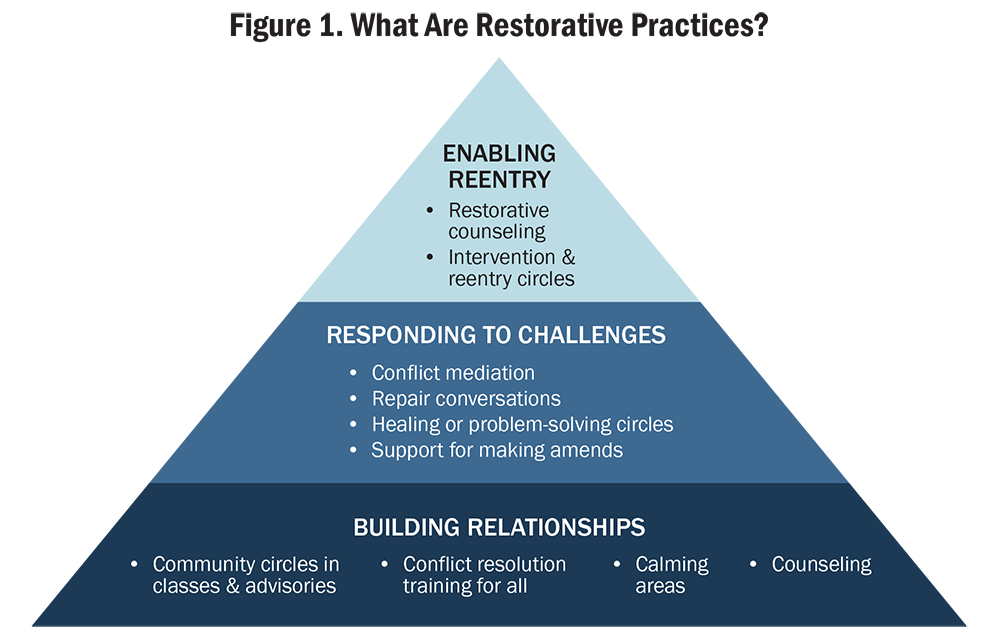 [Speaker Notes: In schools, restorative practices positively impact student behavior and school climate. They create a sense of belonging, minimize harm, and support student learning while cultivating students who are better equipped to navigate complex challenges, self-regulate, manage conflict, and become better citizens. They uncover the root causes of conflict and create a space to facilitate complex conversations to minimize harm, repair relationships, and identify solutions.]
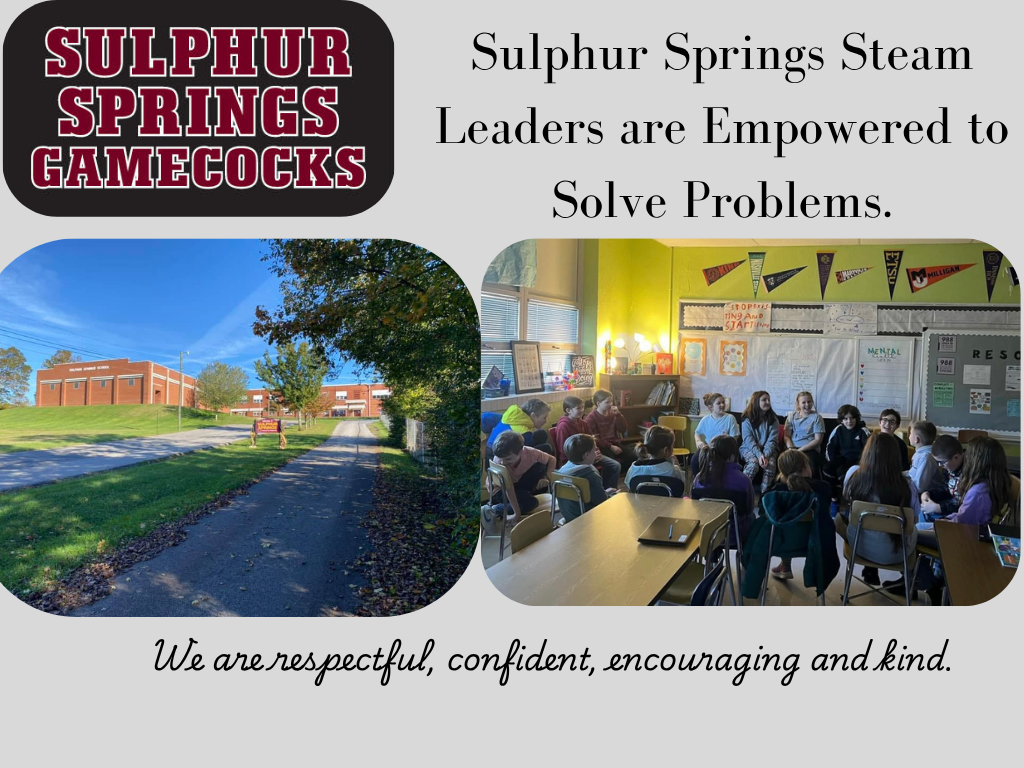 [Speaker Notes: 2021- Strong Brain Institute
Building Mission and Vision 
Creating a culture and sense of belonging for students]
GOALS OF RESTORATIVE PRACTICES
Build Community
Manage Conflict
Repair Harm
Restore Relationships
Give Students a Voice
Establish Safety
Model Sense of Belonging
Practice Empathy
RESTORATIVE PRACTICES AT SULPHUR SPRINGS
RESTORATIVE
CIRCLES
CULTURE
DISCIPLINE
MINDSET SHIFT
PROBLEM-SOLVING
DEN
RELATIONSHIP BUILDING
MATRIX AND BEHAVIOR EXPECTATIONS
VISION AND MISSION
SEL
MORNING
MEETINGS
RESET SPACE
CALM DOWN CARTS
CONVERSATION CARDS
STUDENT VOICE
CLASSROOM CONFLICT
[Speaker Notes: Students foster a supportive, respectful, and inclusive school environment that prioritizes the well-being and development of all students.]
DISCIPLINE MATRIX EXAMPLE
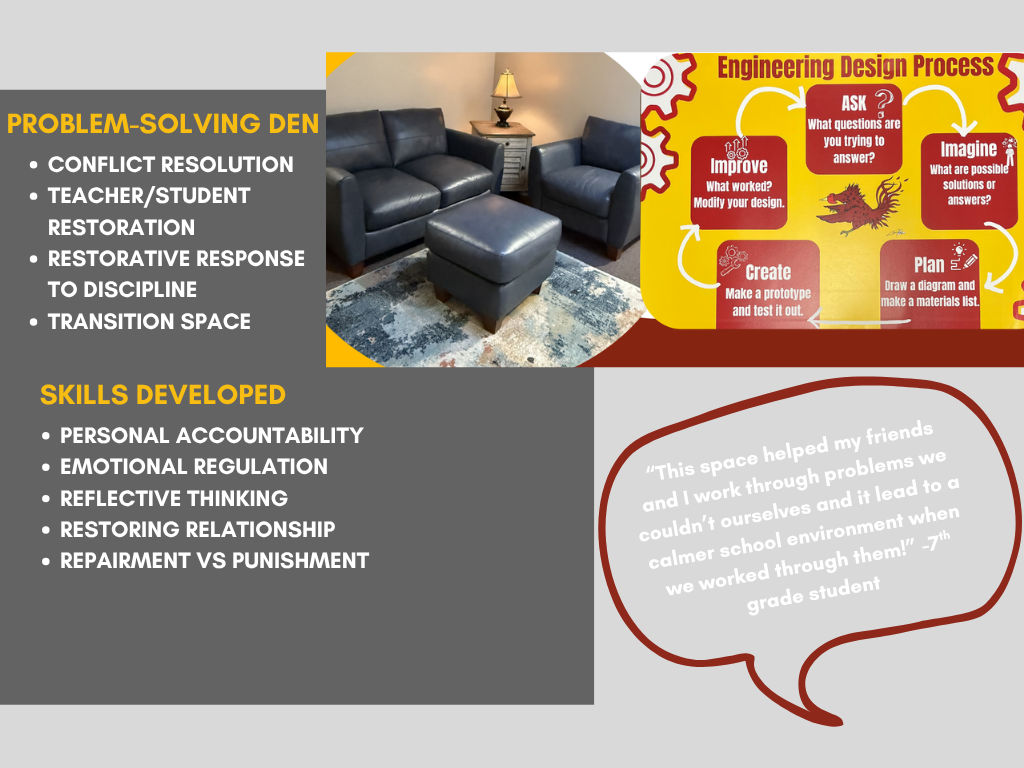 CONVERSATION CARDS
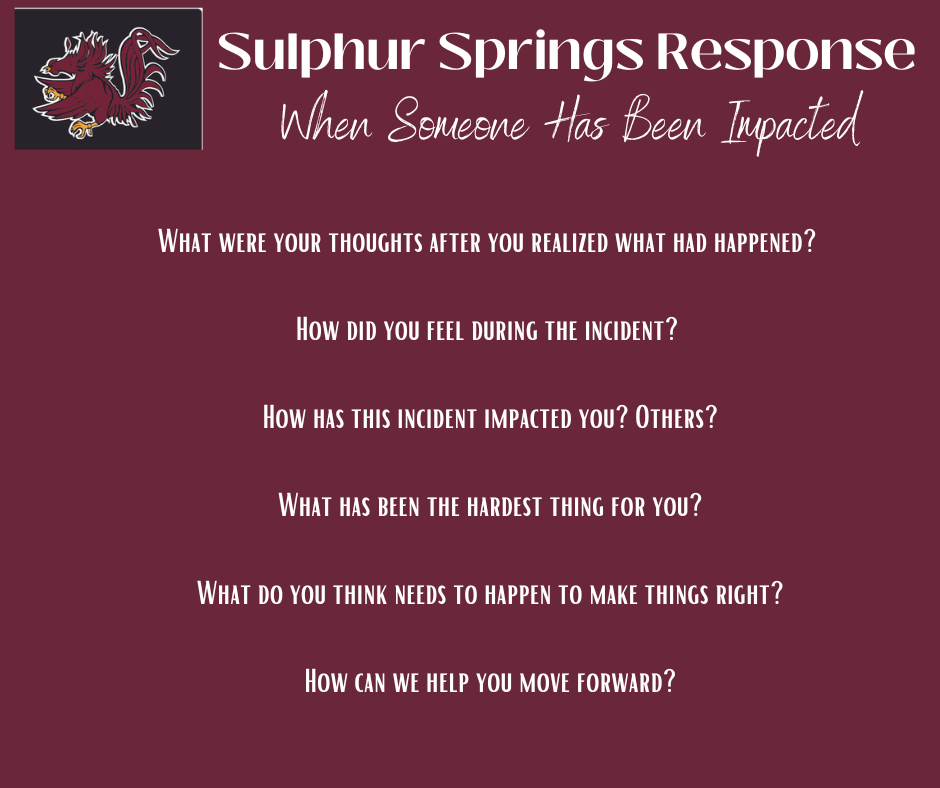 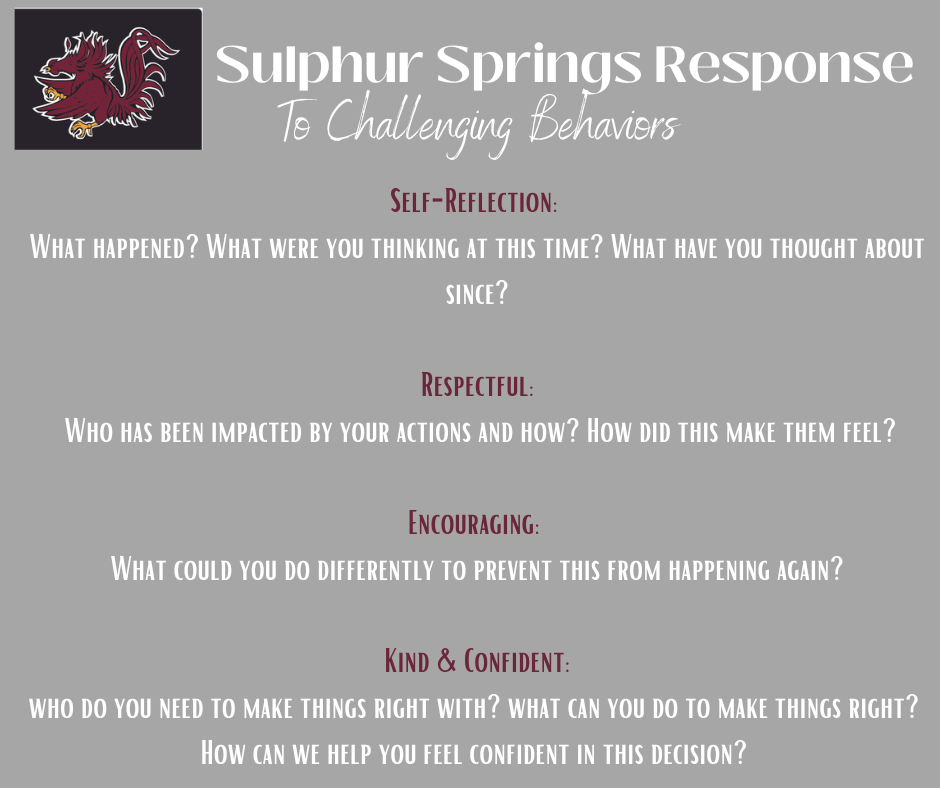 RESTORATIVE PRACTICES IN THE CLASSROOM
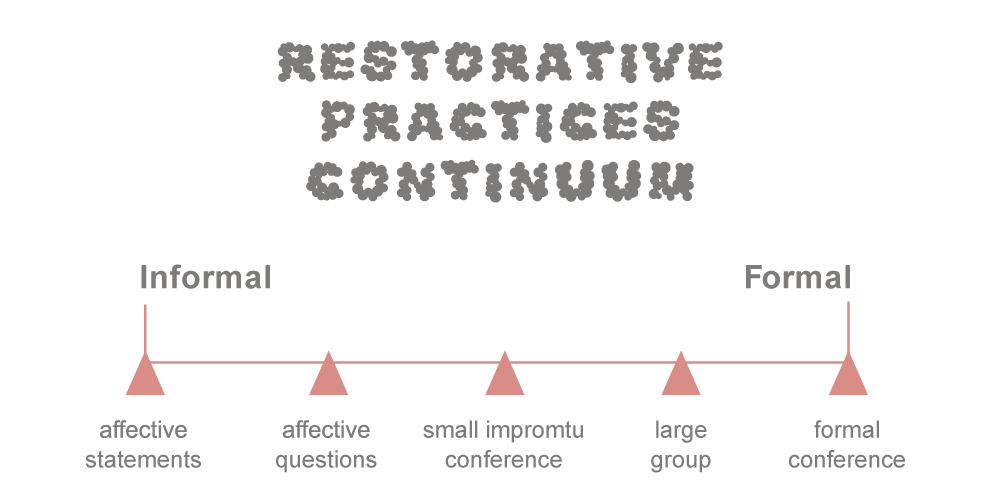 RESTORATIVE PRACTICES IN THE CLASSROOM
Restorative Language
Supportive Environment
Promoting Accountability and Repair
Peer Conflict Resolution
Teacher / Student Relationship
[Speaker Notes: Fosters empathy and respect for each other, between students and student relationships, but also student and teacher relationships.
​
Helps students learn to listen to each other, creatively problem solve and resolve their own conflicts.

Seeks to understand the why of a student's behavior.]
DISCIPLINE DATA
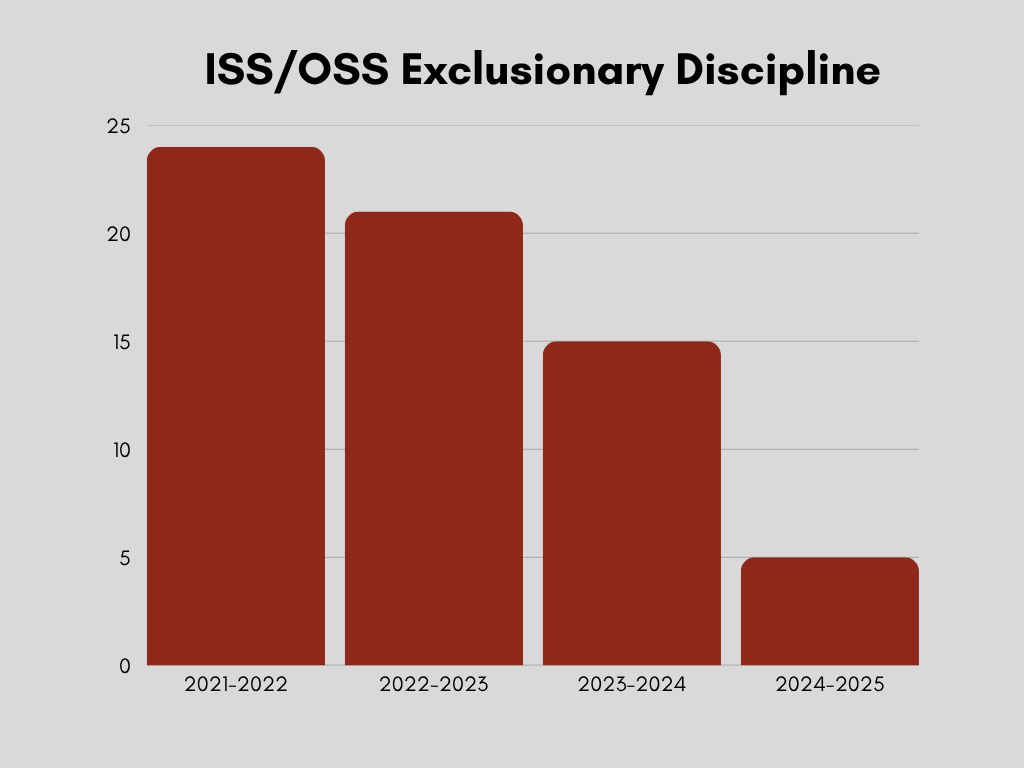 [Speaker Notes: Essential Focus - repairing harm, building and cultivating relationships, and promoting conflict management ( Lodi, E., et al. 2022)]
DISCIPLINE DATA
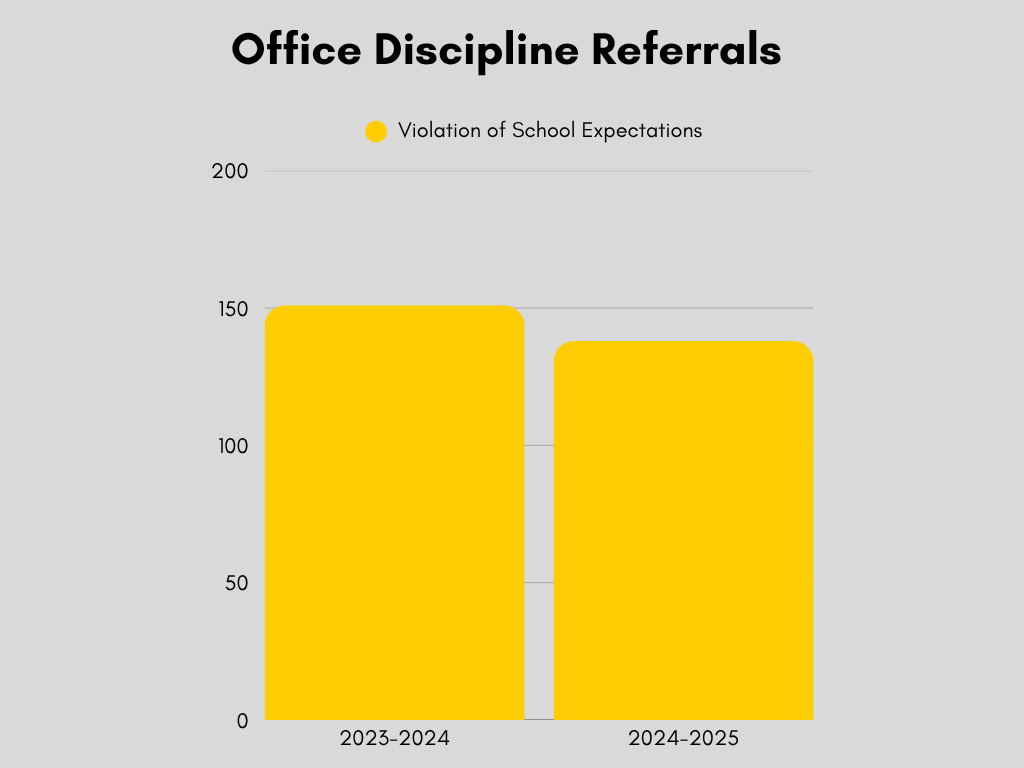 [Speaker Notes: Essential Focus - repairing harm, building and cultivating relationships, and promoting conflict management ( Lodi, E., et al. 2022)]
CHRONIC ABSENTEEISM
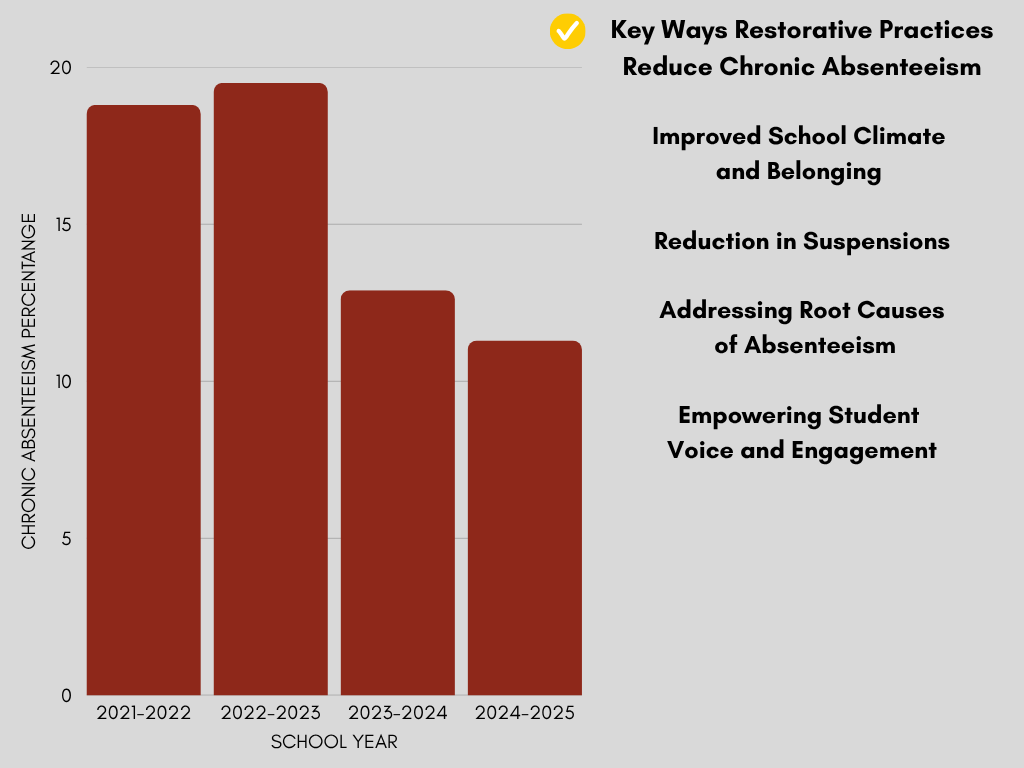 IMPLEMENTING RESTORATIVE APPROACHES
Utilizing a whole school approach that integrates community-building strategies, interpersonal and conflict resolution skills, and restorative responses to disciplinary incidents

Replacing zero-tolerance and punitive discipline policies with discipline approaches that strengthen relationships

Adopt structures and practices that foster strong relationships
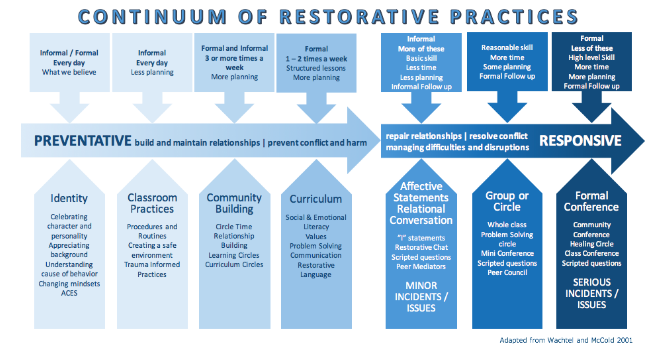 PARTNERSHIPS
East Tennessee State University Resilient Schools Project

Ballad Health

Olweus Bullying Prevention Program

Kingsport City Schools 
Unicoi County Schools
Teacher Feedback
“Restorative practices have changed the shape of discipline in my classroom. It has shifted my mindset, but also my students’. It went from “this is against the rules” to “this is the expectation because it keeps us safe, loved, valued, and included.” When students understand expectations and how it impacts others, that they are part of a community, they more likely to own their behaviors.” 
Sarah Asbury
 (5th grade teacher)
“Restorative practices have created a more supportive, respectful environment where students and staff feel heard, valued, and empowered to grow. I have watched students open up and develop a deeper sense of trust with their peers and teachers.”
Jill Fox
(PE Teacher)
Resources
International Institute for Restorative Practices:
https://www.iirp.edu/professional-development/restorative-practices-for-educators

Strong BRAIN Institute at ETSU:
https://www.etsu.edu/institute/strong-brain/


Gracie Good: goodg@wcde.org
Jennifer Mongold: jlmongold@king.edu
References
Barnert, E. S., Perry, R., Azzi, V. F., Shetgiri, R., Ryan, G., Dudovitz, R., Zima, B., & Chung, P. J. (2015). Incarcerated youths' perspectives on protective factors and risk factors for juvenile offending: A qualitative analysis. American Journal of Public Health, 105(7), 1365–1371. https://doi.org/10.2105/AJPH.2014.302228

Gass, K. M., & Laughter, J. C. (2015). “Can I make any difference?” Gang affiliation, the school-to-prison pipeline, and implications for teachers. Journal of Negro Education, 84(3), 333–347. https://doi.org/10.7709/jnegroeducation.84.3.0333
Justin, E. (2021). Stopping the Flow: Eliminating the school-to-prison Pipeline in Washington State. Seattle Journal for Social Justice, 19(2), Article 17. https://digitalcommons.law.seattleu.edu/sjsj/vol19/iss2/17
Lodi, E., Perrella, L., Lepri, G. L., Scarpa, M. L., & Patrizi, P. (2021). Use of Restorative Justice and Restorative Practices at School: A Systematic Literature Review. International journal of environmental research and public health, 19(1), 96. https://doi.org/10.3390/ijerph19010096
Pigott, C., Stearns, A. E., & Khey, D. N. (2018). School resource officers and the school-to-prison pipeline: Discovering trends of expulsions in public schools. American Journal of Criminal Justice, 43(1), 120–138. https://doi.org/10.1007/s12103-017-9412-8
Skiba, R. J., Arredondo, M. I., & Williams, N. T. (2014). More than a metaphor: The contribution of exclusionary discipline to a school-to-prison pipeline. Equity & Excellence in Education, 47(4), 546–564. https://doi.org/10.1080/10665684.2014.958965
Yang, J. L., Anyon, Y., Pauline, M., Wiley, K. E., Cash, D., Downing, B. J., Greer, E., Kelty, E., Morgan, T. L., & Pisciotta, L. (2018).“We have to educate every single student, not just the ones that look like us”: Support service providers' beliefs about the root causes of the school-to-prison pipeline for youth of color. Equity & Excellence in Education, 51(3–4), 316–331. https://doi.org/10.1080/10665684.2018.1539358
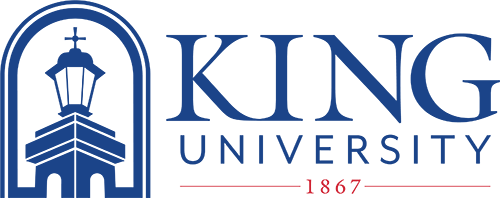 Thank you!
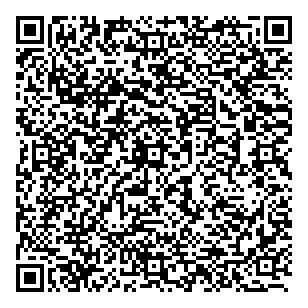